VYHODNOCENÍ ÚVĚROVÉHO RIZIKA
1
Sponerová Martina
Úvěrové riziko
Úvěrové riziko spočívá v tom, že klient banky nedodrží sjednané podmínky finanční transakce a bance tím vznikne finanční ztráta. 
Příčiny úvěrového rizika můžeme rozdělit na dvě skupiny: 
interní příčiny, které jsou bezprostředně závislé na vlastních rozhodnutích banky, vyplývají ze špatných rozhodnutí banky o alokaci aktiv; 
externí příčiny, které jsou naopak v zásadě nezávislé na rozhodnutích banky a jsou dány celkovým vývojem ekonomiky, politickou situací apod.
Úvěrové riziko ovlivňuje ziskovost banky, likviditu a úrokové riziko.
Řízení úvěrového rizika – prověřování bonity klientů, využívání zajišťovacích instrumentů
2
Poskytnutí úvěrového obchodu
Aby banka snížila úvěrové riziko, provádí před poskytnutím jakéhokoliv úvěrového produktu komplexní hodnocení klienta a limitování úvěru.  
Během celého trvání úvěrového obchodu pravidelně vyhodnocuje bonitu klienta a provádí tzv. monitoring dlužníka. 
Hodnocení klienta zahrnuje:
analýzu právních poměrů žadatele o úvěr,
analýzu osobní důvěryhodnosti žadatele,
analýzu jeho hospodářské a finanční situace.
3
Poskytnutí úvěrového obchodu
Analýza právních poměrů žadatele o úvěr
fyzická x právnická osoba.
Analýza důvěryhodnosti žadatele o úvěr
interní x externí informace.
Analýza hospodářské a finanční situace.
fyzická x právnická osoba.
4
Vyhodnocení bonity klienta – právnické osoby, FOP
Vyhodnocení právních poměrů klienta a jeho důvěryhodnost
Analýza hospodářské situace klienta
Obchodní 
(analýza odvětví a oboru podnikatelské činnosti, postavení výrobce a obchodníka na trhu) 
Finanční 
(analýza finančních výkazů, cash flow, analýza finančních ukazatelů atd.)
5
Analýza hospodářské situace
Analýza odvětví a oboru podnikatelské činnosti, postavení výrobce a obchodníka na trhu.
Riziko země – politické, ekonomické, regulatorní, měnové.
Riziko odvětví – globální trendy, specifika vybraných odvětví.
Operační odvětví – specifické riziko podniku – dodavatelé, odběratelé, konkurenti.
Trhy a produkty – produktové portfolio, zastoupení na trhu, konkurenční výhody.
Technologie – nutné investice.
Management a personální politika – zkušenosti, reference, organizace, přístup k riziku.
6
Vyhodnocení ekonomického prostředí podniku
Perspektiva odvětví – rating odvětví
Konkurence na hlavním trhu
Nízká (poptávka převyšuje výrobní kapacitu)
Průměrná (stabilní poptávka je ve shodě s výrobní kapacitou)
Silná (poptávka je nižší než nabídka)
7
Konkurenční postavení
Meziroční růst klienta vzhledem k růstu odvětví 
Nadprůměrný (přes 2% nad vývoj výkonnosti odvětví)
Průměrný (vývoj výkonnosti odvětví +/- 2%) 
Podprůměrný (více než 2% pod vývoj výkonnosti odvětví nebo chybí možnost srovnání)
Pozice na hlavním trhu – dle výše podílu tržeb klienta na hlavním trhu
Dominantní - možnost ovlivňovat tvorbu ceny
Významný - cenový příjemce 
Průměrný – srovnatelný s ostatními subjekty
Okrajový nebo vstup na trh
8
Konkurenční postavení
Flexibilita a schopnost inovace společnosti
Vysoká flexibilita: společnost je schopna inovovat výrobky, případně zcela změnit předmět činnosti v průběhu měsíců bez nutnosti vynaložit vysoké dodatečné náklady; 
Nízká flexibilita: inovace výrobků, případně zcela změněný předmět činnosti společnosti je možná v průběhu roků a s vynaložením dodatečných nákladů
Žádná flexibilita: společnost není schopna inovovat výrobky, případně zcela změnit předmět činnosti
Nelze hodnotit: inovace výrobků/změna předmětu činnosti není relevantní (např. dodavatelé energií,…)
9
Konkurenční postavení
Stupeň diverzifikace činností klienta 
Různorodý předmět činnosti v různých odvětvích
Různorodý předmět činnosti ve stejných odvětvích
Jeden hlavní předmět činnosti a druhotné činnosti
Jeden hlavní předmět činnosti
10
Dodavatelsko - odběratelské vztahy
Odběratelé – závislost na odběratelích – podíl jednotlivých odběratelů na tržbách
Velmi slabá závislost (pod 10% vč.)
Slabá závislost (mezi 10%-20% vč.)
Silná závislost (mezi 20%-50% vč.)
Velmi silná závislost (přes 50%)
Odběratelé (platební kázeň) – podíl pohledávek po splatnosti (PPS) z obchodního styku 
výborná (podíl PPS zpravidla nepřesahuje 5% vč.)
dobrá (podíl PPS činí zpravidla 5% - 15% vč.)
špatná (podíl PPS činí  zpravidla 15% - 30% vč.)
velmi špatná (podíl PPS je zpravidla vyšší než 30%)
11
Dodavatelsko - odběratelské vztahy
Stabilita poptávky (poptávka po výrobcích/službách)
Stabilní poptávka
Dlouhodobě stabilní poptávka, avšak identifikován krátkodobý negativní výkyv (tj. několik týdnů až cca 3 měsíce)
Nestabilní poptávka
Dodavatelé – závislost na jednotlivých dodavatelích
Závislost na žádném z dodavatelů nepřesahuje 20%
Podíl některého z dodavatelů přesahuje 20% a jeho záměna je možná kdykoliv
Podíl některého z dodavatelů přesahuje 20% a jeho záměna není možná, nebo by byla velmi obtížná
12
Riziko země
Export, import (riziko teritoria)
Podnik má přímý vývoz/dovoz pouze s průmyslově vyspělými zeměmi nebo nemá žádný přímý vývoz/dovoz nebo je riziko země pojištěno
Podnik má přímý vývoz/dovoz převážně s průmyslově vyspělými zeměmi a vývoz/dovoz s rizikovými zeměmi je méně významný
Vývoz/dovoz směřuje podnik převážně do rizikových zemí a rizika s tím spojená nejsou vždy odpovídajícím způsobem ošetřena (platební podmínky, pojištění, atd.)
13
Riziko země
Kurzové riziko
Přímý vývoz/dovoz dle jednotlivých měn v obdobném objemu (přirozený hedging) nebo je kurzové riziko odpovídajícím způsobem zajištěno na finančních trzích
Přímý vývoz/dovoz dle jednotlivých měn s max. odchylkou do 20% a kurzové riziko není odpovídajícím způsobem zajištěno na finančních trzích
Přímý vývoz/dovoz dle jednotlivých měn je realizován v odlišných objemech nebo kurzové riziko není zajištěno na finančním trhu
Žádný nebo nevýznamný přímý vývoz/dovoz
14
Řízení společnosti
Důvěryhodnost a stabilita managementu – znalost historie a morálního profilu managementu
Většinová část managementu je beze změny déle než 2 roky a nejsou informace o nemorálním chování členů managementu v této, ani jiných společnostech, po dobu nejméně 6 let
Většinová část managementu je beze změny méně než 2 roky a nejsou informace o nemorálním chování členů managementu v této, ani jiných společnostech, po dobu nejméně 6 let
Většinová část managementu je beze změny méně než 2 roky a není k dispozici dostatek informací o chování členů managementu v této, ani jiných společnostech, ve kterých působili v minulosti
Existují informace o nemorálním chování členů managementu v této či jiných společnostech v průběhu posledních 6 let
15
Řízení společnosti
Schopnosti managementu
Schopnost managementu řídit společnost je nadprůměrná
Schopnost managementu řídit společnost je průměrná
Schopnost managementu řídit společnost je podprůměrná
Vývoj celkové finanční situace podniku
Zlepšení situace
Stabilní vývoj  
Kolísavý vývoj  
Zhoršení situace
16
Vlastnictví společnosti
Jasné a srozumitelné vlastnické vztahy 
Vlastník je znám a podnik buď je součástí ESSK s transparentními vazbami, nebo není součástí žádné skupiny 
Vlastník je znám a podnik je součástí ESSK s nejasnými nebo komplikovanými vazbami
Vlastník není znám
17
Vlastnictví společnosti
Důvěryhodnost a stabilita vlastníka (znalost historie vlastníka s rozhodovací schopností)
Existuje rozhodující podíl umožňující prosazování strategických cílů držený bez změny alespoň 6 let a neexistují informace o negativním působení vlastníka na podnik nebo v jiných společnostech 
Existuje rozhodující podíl umožňující prosazování strategických cílů držený bez změny alespoň 2 roky a neexistují informace o negativním působení vlastníka na podnik nebo v jiných společnostech 
Neexistuje rozhodující podíl umožňující prosazování strategických cílů nebo je historie vlastníka kratší  než 2 roky a neexistují informace o negativním působení vlastníka na podnik nebo v jiných společnostech 
Existují negativní informace o působení vlastníka na podnik nebo v jiných společnostech
18
Vlastnictví společnosti
Podpora vlastníků
Velmi silná
Silná
Slabá
Velmi slabá
19
Vztah k ostatním věřitelům
Splácení závazků vůči státu (závazky podniku vůči státu, zdravotnímu a sociálnímu pojištění po splatnosti)
Neexistují závazky po splatnosti vůči finančnímu úřadu, správě sociálního zabezpečení, zdravotní pojišťovně v průběhu posledních 4 let 
Byl sjednán splátkový kalendář na závazky po splatnosti vůči zmíněným institucím v průběhu posledních 4 let a tyto závazky již byly uhrazeny
Byl sjednán splátkový kalendář na závazky po splatnosti vůči zmíněným institucím v průběhu posledních 4 let a tyto závazky ještě doposud nebyly uhrazeny
Existují nebo existovaly závazky po splatnosti vůči zmíněným institucím v průběhu posledních 4 let
V důsledku závazků vůči státu, zdravotnímu a sociálnímu pojištění došlo k exekuci na účtech banky se zásadním  negativním dopadem na plynulost cash-flow klienta a jeho finanční situaci v průběhu posledních 4 let
20
Vztah k ostatním věřitelům
Splácení závazků vůči dodavatelům 
Výborné (podíl závazků z obchodního styku po splatnosti zpravidla nepřesahuje  5% vč.)
Dobré (podíl závazků z obchodního styku po splatnosti činí zpravidla 5% - 20% vč.)
Špatné (podíl závazků z obchodního styku po splatnosti činí zpravidla 20% - 30% vč.)
Velmi špatné (podíl závazků z obchodního styku po splatnosti je zpravidla vyšší než 30%)
21
Spolupráce podniku s bankou
Splácení závazků vůči bance
Úvěrová historie podniku je delší jak 6 let a za posledních 6 let zpoždění nepřesáhla 5 dnů, 
Úvěrová historie je 2 až 6 let a za toto období zpoždění nepřesáhla 5 dnů, 
Úvěrová historie je kratší než 2 roky a za toto období zpoždění nepřesáhlo 5 dnů 
Zpoždění splátek v průběhu posledních 6 let přesáhlo 5 dnů
22
Spolupráce podniku s bankou
Plnění smluvních podmínek
Podnik vždy řádně plnil veškeré smluvní podmínky (vč. dodržení smluvně sjednaných finančních kovenantů)
Podnik se v minulosti dostal do situace, kdy neplnil smluvní podmínky (finanční nebo nefinanční), jednalo se však ojedinělé situace a/nebo akceptovatelnou úroveň neplnění.
Podnik opakovaně několik období po sobě neplnil smluvní podmínky (vč. smluvně sjednaných finančních kovenantů)
Nelze hodnotit (nový klient banky nebo podnik bez úvěrové historie u banky)
23
Spolupráce podniku s bankou
Vývoj obratu na účtech vedených bankou
banka je hlavní (jedinou) bankou klienta, klient vede většinu (veškerý) platebního styku přes účty v bance a vývoj domicilace odpovídá vývoji tržeb/příjmů klienta
banka je jednou z vedoucích bank klienta, domicilace stagnuje, resp. odpovídá podílu banky na financování (% domicilace plateb do banky je v souladu s % podílem banky na financování rozvahovými i podrozvahovými obchody - bez finančních trhů). 
banka je vedlejší bankou klienta s velmi malým podílem na platebním styku klienta a/nebo úroveň domicilace klesá/neodpovídá podílu banky na poskytovaném financování. 
Nelze hodnotit (nový klient bez historie spolupráce s bankou)
24
Spolupráce podniku s bankou
Kvalita informací od klienta
Vysoká kvalita 
Dobrá (standardní/průměrná) kvalita    
Nedostatečná kvalita
Klient bez úvěrové historie
25
Analýza finanční situace
Analýza finančních výkazů – rozvahy, výkazu zisku a ztrát, cash flow
Analýza finančních ukazatelů
Ziskovost
Rentabilita
Aktivita
Likvidita
Zadluženost
26
Modelová rozvaha podniku
27
Rozvaha
Majetková struktura
Finanční struktura
Zlaté pravidlo financování
Překapitalizace
DD (vlastním i cizím) kapitálem je krytý i oběžný majetek
Podkapitalizace
KTD cizím kapitálem je krytý i DD majetek
Sledování významných rozdílů v položkách proti minulým účetním obdobím
28
Analýza finanční situace
Základní vyhodnocení finanční situace
Záporné položky ve výkazech
Čím jsou kryta oběžná aktiva a stálá aktiva
Pohledávky z obchodního by měly být vyšší než závazky z obchodního styku
Výše bankovních úvěrů
Celková výše cizích zdrojů vzhledem k vlastnímu kapitálu
Výše hospodářského výsledku za účetní období a čím je tvořen
29
Strategie financování
Neutrální strategie
Dlouhodobý majetek a trvale přítomná oběžná aktiva jsou financována dlouhodobým kapitálem (vlastním i cizím), pohyblivá část oběžných aktiv je financována krátkodobým kapitálem
Konzervativní strategie
Vyznačuje se vyšším použitím dlouhodobých finančních zdrojů, kdy se těmito zdroji financuje i část oběžných aktiv. To však přináší vyšší náklady na financování.
Neutrální strategie                                      Konzervativní strategie
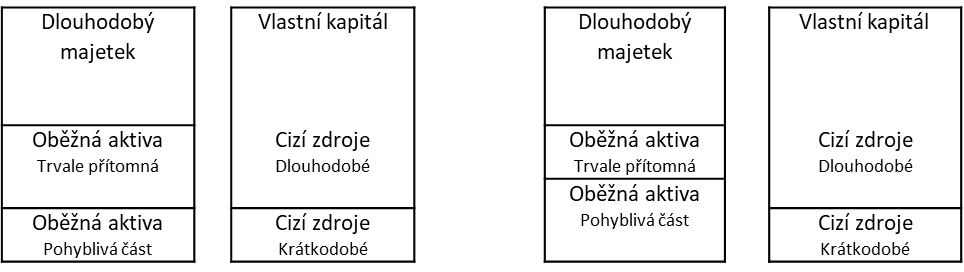 30
Strategie financování
Agresivní strategie
Krátkodobými zdroji je financována i část trvale přítomných oběžných aktiv, případně také dlouhodobý majetek podniku. Nižší náklady na financování jsou však v tomto případě doprovázeny vyšším rizikem platební neschopnosti.
Agresivní strategie
31
Výkaz zisku a ztrát
Uspořádání tzv. stupňovitým způsobem, kdy se poměřují výnosy a náklady za činnost:
Provozní
Finanční
32
Výkaz Cash Flow
Rozdíl mezi ziskem a cash flow
Zisk se počítá jako rozdíl mezi náklady a výnosy
Cash flow se počítá jako rozdíl mezi příjmy a výdaji
Struktura
CF z provozní činnosti
CF z investiční činnosti
CF z finanční činnosti
Přímá a nepřímá metoda výpočtu
33
Horizontální analýza
Horizontální analýza je založená na analýze změn absolutních hodnot z účetních výkazů v čase a jejich procentuální změnu. Jedná se o analýzu výkazů po řádcích, tzn. horizontálně.
Výstup z této analýzy ukazuje trend daného ukazatele, který je dále využívaný na predikci budoucího vývoje.
Horizontální analýza aktiv, pasiv, výkazu zisků a ztráty
34
Horizontální analýza
Příklad horizontální analýzy
Hodnoty jsou uváděny v %
35
Vertikální analýza
Cílem vertikální analýzy je rozložit souhrnnou položku na jednotlivé části, ze kterých se skládá. Následně je zjišťováno v jakom rozsahu se jednotlivé položky podílejí na celku.
Vertikální analýza představuje procentuální vyjádření jednotlivých položek na celku daného výkazu. Při vertikální analýze rozvahy se využívá bilanční suma a při vertikální analýze výkazu zisků a ztráty se využívá objem tržeb.
Vertikální analýza aktiv, pasiv, výkazu zisků a ztráty
36
Vertikální analýza
Příklad vertikální analýzy
Hodnoty jsou uváděny v %
37
Analýza ziskovosti
Čistý zisk – EAT 
    (Earning After Taxes)
Zisk před zdaněním – EBT 
    (Earning Before Taxes)
Zisk před úroky a zdaněním – EBIT 
    (Earning Before Interests and Taxes)
Zisk před úroky, zdaněním a odpisy – EBITDA 
    (Earning Before Interests, Taxes, Depreciation and Amortization)
38
Analýza rentability
Rentabilita tržeb – ROS (Return on Sales)
	Výsledek hospodaření/ Tržby * 100
Nejčastěji se používá EAT nebo EBIT
Kolik dokáže podnik vyprodukovat „efektu“ na 1 Kč tržeb, uvádí se v %
Rentabilita celkového kapitálu – ROA (Return On Assets)
	EBIT/AKTIVA * 100
Celková efektivita podniku tzv. produkční síla, uvádí se v %
Rentabilita vlastního kapitálu – ROE (Return On Equity)
	EAT/VLASTNÍ KAPITÁL * 100
Výnosnost kapitálu, uvádí se v %
39
Analýza aktivity
Rychlost obratu zásob = Tržby/Zásoby
Počet obrátek
Doba obratu zásob = Zásoby/Tržby * 360
Jak dlouho trvá jeden obrat (ve dnech)
Rychlost obratu pohledávek = Tržby/Pohledávky
Jak rychle jsou pohledávky přeměňovány v peněžní prostředky
Doba obratu pohledávek = KTD pohledávky z obchodního styku/Tržby * 360
Za jak dlouhé období jsou pohledávky průměrně spláceny (ve dnech)
Doba obratu závazků = KTD závazky z obchodního styku/Tržby * 360
Vyjadřuje dobu vzniku závazků do doby jejich úhrady (ve dnech)
40
Analýza likvidity
Běžná likvidita = Oběžná aktiva/KTD závazky z obch. styku
Kolikrát je schopen klient uspokojit své věřitele, kdyby proměnil veškerá OA v hotovost
Doporučené hodnoty 1,5 – 2,5
Pohotová likvidita = (Oběžná aktiva – Zásoby)/KTD závazky z obchodního styku
Podstatně nižší hodnota pohotové likvidity ukazuje nadměrnou váhu zásob ve struktuře aktiv
Doporučené hodnoty 1 – 1,5
Peněžní likvidita = Peněžní prostředky/KTD závazky z obchodního styku
Vyjadřuje okamžitou schopnost klienta uhradit určitou výši běžných závazků
41
Analýza zadluženosti
Celková zadluženost = Cizí zdroje/Aktiva * 100
Uvádí se v %, doporučené hodnoty 50 – 75% v závislosti na odvětví
Pro banku nepřijatelné pokud převyšuje 90%
Míra zadluženosti = Cizí zdroje/Vlastní kapitál
Také nazývána finanční pákou
Úrokové krytí = EBIT/Nákladové úroky
Schopnost podniku splácet úroky
42
Ostatní ukazatele
Doba návratnosti úvěru 
	= Výše úvěru/EBITDA
Za jaké období je klient schopen splatit úvěr
Čistý pracovní kapitál – NWC (Net Working Capital)
	= Oběžná aktiva – KTD cizí zdroje
Má-li být podnik likvidní, musí mít potřebnou výši relativně volného kapitálu tzn. přebytek KTD likvidních aktiv nad KTD cizími zdroji
43